แนวทางการบริหารการให้บริการ
วัคซีนป้องกันไข้หวัดใหญ่ตามฤดูกาล ปี 2558
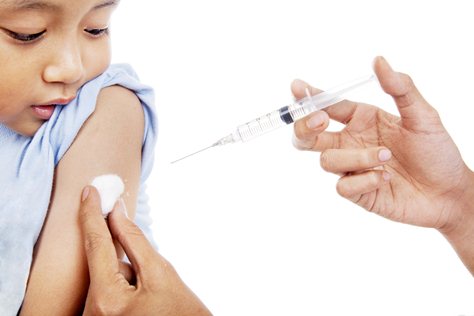 INFLUENZA
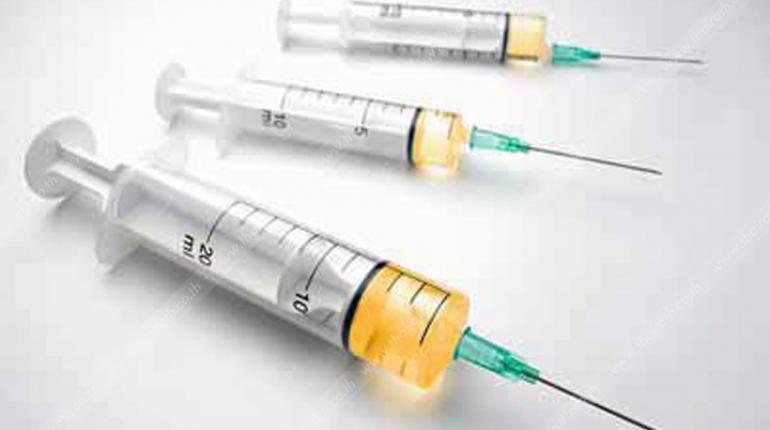 กลุ่มเป้าหมายโครงการรณรงค์ ปี 2558
กลุ่มประชาชน กลุ่มเป้าหมาย
1. ผู้ป่วยด้วยโรคเรื้อรัง 7 กลุ่มโรค ได้แก่ ปอดอุดกั้นเรื้อรัง, หืด, หัวใจ, หลอดเลือดสมอง, ไตวาย, เบาหวาน และผู้ป่วยมะเร็งที่อยู่ระหว่างการได้รับเคมีบำบัด
2. ผู้สูงอายุมากกว่า 65 ปี ทุกคน
3. เด็กอายุ 6 เดือน ถึง 2 ปี ทุกคน
4. หญิงมีครรภ์ อายุครรภ์มากกว่า 4 เดือนขึ้นไป
สำหรับในประชาชนกลุ่มเสี่ยงให้เน้นความสำคัญในลำดับที่ 1- 4 ก่อน
    ในกรณีที่มีกลุ่มเสี่ยงอื่น
	5. ผู้พิการทางสมองที่ช่วยเหลือตนเองไม่ได้
	6. ผู้ป่วยโรคธาลัสซีเมียและผู้ที่มีภูมิคุ้มกันบกพร่อง
       (รวมถึงผู้ติดเชื้อ HIV ที่มีอาการ)
	7. บุคคลโรคอ้วน (น้ำหนักมากกว่า 100 กิโลกรัม)
        มีความประสงค์ขอรับบริการ ให้พิจารณาฉีดวัคซีนตามความ   
        เหมาะสม ไม่ควรปฏิเสธการให้บริการ
กลุ่มเป้าหมายโครงการรณรงค์ ปี 2558
กลุ่มบุคลากร (ดำเนินการโดย กรมควบคุมโรค กระทรวงสาธารณสุข)
		กลุ่มเสี่ยงตามยุทธศาสตร์ป้องกันแก้ไข และเตรียมพร้อมรับปัญหาโรคไข้หวัดนก และการระบาดของไข้หวัดใหญ่ ได้แก่ แพทย์ พยาบาล และบุคลากรอื่นๆ ในโรงพยาบาลทั้งที่ทำงานในหอผู้ป่วย และตึกผู้ป่วยนอก รวมถึงนักศึกษาฝึกงานในแต่ละวิชาชีพ เจ้าหน้าที่สาธารณสุขที่ทำหน้าที่ในการสอบสวนควบคุมโรค เจ้าหน้าที่และอาสาสมัครทำลายซากสัตว์ปีกและสัตว์อื่นที่สงสัยติดเชื้อไข้หวัดนก เจ้าหน้าที่ห้องปฏิบัติ การตรวจวินิจฉัยเชื้อไวรัสไข้หวัดใหญ่
วัตถุประสงค์
1. เพื่อให้กลุ่มเป้าหมายได้รับวัคซีนป้องกันโรคไข้หวัดใหญ่ตามฤดูกาล ปี 2558 ไม่น้อยกว่าร้อยละ 90 ของวัคซีนทั้งหมด
2. วัคซีนสูญเสียไม่เกินอัตราร้อยละ 5 ของวัคซีนทั้งหมด

กำหนดการรณรงค์ 
ระหว่าง 1 พฤษภาคม – 31 กรกฎาคม 2558
วัคซีนป้องกันโรคไข้หวัดใหญ่สายพันธุ์ ปี 2014
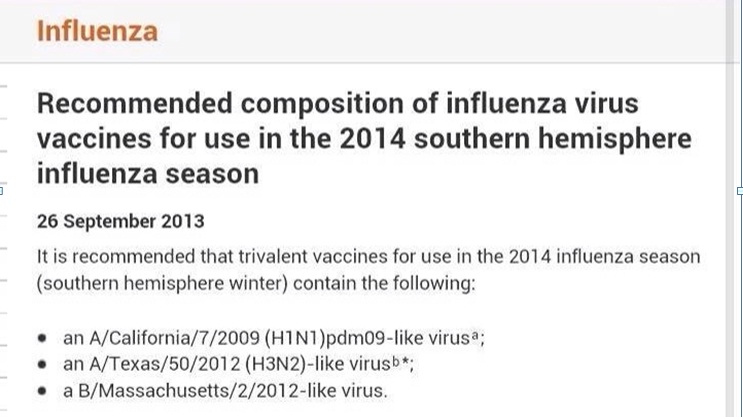 วัคซีนป้องกันโรคไข้หวัดใหญ่สายพันธุ์ ปี 2015
ความแตกต่างของวัคซีนป้องกันโรคไข้หวัดใหญ่สายพันธุ์ ปี 2014 และ 2015
Influvac® 2015
Influvac® 2015
Influvac® 2015
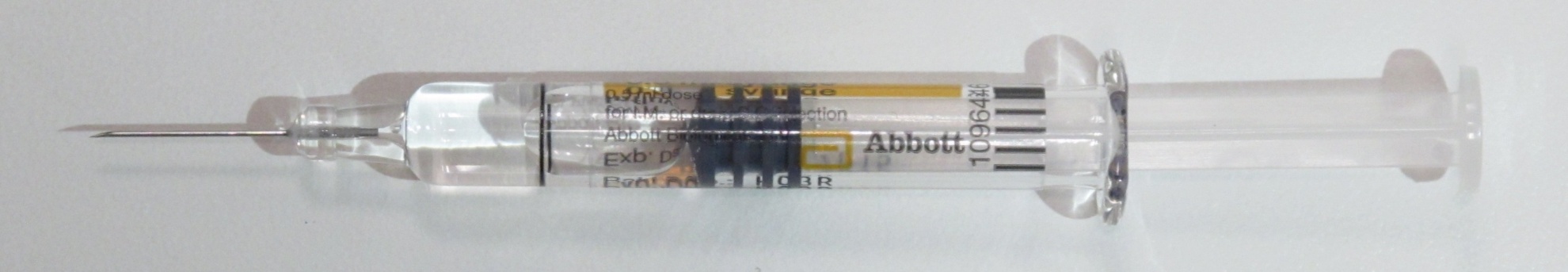 เป้าหมายการจัดสรรวัคซีน ปี 2558
แนวทางการดำเนินงานให้วัคซีนป้องกันไข้หวัดใหญ่ตามฤดูกาล
1. หน่วยบริการควรจัดทำแผนเร่งรัดการดำเนินงาน 2 ช่วง ดังนี้
	1.1  ช่วงเร่งดำเนินการ  1 พ.ค. – 30 มิ.ย. 2558 
	1.2  ช่วงเก็บตก 1 – 31 ก.ค. 2558
แนวทางการดำเนินงานให้วัคซีนป้องกันไข้หวัดใหญ่ตามฤดูกาล
2. การบริหารจัดการวัคซีนหน่วยบริการได้รับวัคซีน 2 งวด 

    ประชาชนกลุ่มเสี่ยง
    งวดที่ 1 ส่งถึงหน่วยบริการภายในวันที่ 8 เม.ย. 2558 
	    ชนิด Single dose   จำนวน 50%
    งวดที่ 2 ส่งถึงหน่วยบริการภายในวันที่ 29 พ.ค. 2558 
 	ชนิด Multiple doses  
   
    บุคลากรกลุ่มเสี่ยง
    งวดที่ 1 ส่งถึงหน่วยบริการภายระหว่าง วันที่  4 - 8 พ.ค. 2558
    งวดที่ 2 ส่งถึงหน่วยบริการภายระหว่าง วันที่ 24 - 29 พ.ค. 2558
ยอดจัดสรร FLU ปี 58
แนวทางการดำเนินงานให้วัคซีนป้องกันไข้หวัดใหญ่ตามฤดูกาล
3. หน่วยบริการที่ต้องการวัคซีนเพิ่มเติมจากที่ได้รับจัดสรร ให้แจ้ง สสจ. รวมภาพจังหวัด และแจ้งสปสช.เขต เพื่อพิจารณาเกลี่ยวัคซีนในระดับจังหวัด/เขต ตามความเหมาะสม ภายใน 2 เดือนแรกของการรณรงค์ หรือแจ้งสปสช.ส่วนกลาง ภายใน วันที่ 10 กรกฎาคม 2558
แนวทางการดำเนินงานสำหรับหน่วยบริการ
1. สำรวจและเตรียมกลุ่มเป้าหมาย
2. นัดหมายกลุ่มเป้าหมายเพื่อมารับวัคซีน
3. จัดทำแผนการรณรงค์/ประชุมชี้แจงเจ้าหน้าที่  อสม. หรือผู้รับผิดชอบ
4. ประชาสัมพันธ์และทำความเข้าใจกลุ่มเป้าหมายและญาติ
5. ให้บริการวัคซีนแก่กลุ่มเป้าหมายตามจำนวนที่ได้รับการจัดสรร  ตามที่   นัดหมาย  และตามแผนการรณรงค์
แนวทางการดำเนินงานสำหรับหน่วยบริการ
6. ติดตามและรายงานอาการข้างเคียงหลังการให้วัคซีนส่ง สคร./สสจ.
7. ตรวจสอบจำนวนยอดวัคซีน บน Website GPO http://scm.gpo.or.th/vmi 
8. บันทึกผลการให้บริการวัคซีนในฐานข้อมูลของหน่วยบริการ และส่งออกตามชุดข้อมูลมาตรฐาน 43 แฟ้ม (รหัส 815)
รหัส ICD-10
แนวทางการดำเนินงานสำหรับหน่วยบริการ
หมายเหตุ 
	1. บันทึกการให้บริการที่เกิดขึ้นจริง โดยหน่วยบริการระดับ CUP (ที่ได้รับจัดสรรวัคซีนตรงจาก VMI)
    2. กรณีให้บริการในหน่วยบริการปฐมภูมิ ให้ CUP ผู้ให้บริการเป็นผู้บันทึกผลการให้บริการ
แนวทางการดำเนินงานสำหรับสำนักงานสาธารณสุขจังหวัด
1. ชี้แจงการดำเนินงานและขั้นตอนการสำรวจข้อมูล
2. จัดทำแผนรณรงค์วัคซีนระดับจังหวัดและแผนการกำกับติดตาม จัดส่งให้ สปสช.เขต
3. ประสานหน่วยบริการและบริหารจัดการวัคซีนภายในจังหวัดให้เพียงพอ
แนวทางการดำเนินงานสำหรับสำนักงานสาธารณสุขจังหวัด
4. ประสานกับหน่วยงานระดับเขต (สปสช.เขต/สคร.)  และองค์การเภสัชกรรม ในเรื่องการบริหารจัดการและการสนับสนุนวัคซีน
5. กำกับติดตาม ประเมินผล  และกระตุ้นหน่วยบริการให้ดำเนินงานให้บริการวัคซีนตามแผนในช่วงของการรณรงค์  และติดตาม AEFI
แนวทางการดำเนินงานสำหรับสำนักงานหลักประกันสุขภาพแห่งชาติ เขต
1. ชี้แจง  สสจ./สคร./สำนักอนามัย  กรุงเทพมหานคร/หน่วยบริการ ในการบริหารจัดการ และ/หรือ รณรงค์การให้วัคซีนในเขต/จังหวัด
2. จัดส่งเป้าหมายที่จะให้บริการวัคซีนระดับจังหวัดให้ สสจ. เพื่อให้พิจารณาเป้าหมายการให้บริการวัคซีนแก่หน่วยบริการ
แนวทางการดำเนินงานสำหรับสำนักงานหลักประกันสุขภาพแห่งชาติ เขต
3. ประสานกับหน่วยงานต่างๆ ที่เกี่ยวข้องทั้งระดับเขต(สำนักตรวจราชการ  กระทรวงสาธารณสุข  สำนักงานป้องกันและควบคุมโรค)  ระดับจังหวัด ในการกำกับ  ติดตาม  ประเมินผล  กระตุ้นและสนับสนุนจังหวัดและหน่วยบริการในช่วงการรณรงค์
4. รวบรวมผลการดำเนินงาน ปัญหาอุปสรรค รายงานต่อคณะอนุกรรมการหลักประกันสุขภาพแห่งชาติเขต
การสนับสนุนค่าการจัดบริการวัคซีนป้องกันไข้หวัดใหญ่ตามฤดูกาล  ปี ๒๕๕๘
1. ค่าสนับสนุนและส่งเสริมการจัดบริการวัคซีน 
2. ค่าบริการตามผลงานบริการ (Workload)
1. ค่าสนับสนุนและส่งเสริมการจัดบริการวัคซีน
สปสช.เขตป็นผู้พิจารณาจัดสรรและจ่ายแก่หน่วยงาน/หน่วยบริการ/สถานบริการ เพื่อเป็นค่าใช้จ่ายในการบริหารจัดการ/การพัฒนาระบบ กลไก/การพัฒนาและจัดการข้อมูล/การกำกับติดตาม ประเมินสผลการดำเนินงาน รวมถึงการจัดการให้หน่วยบริการ/สถานบริการส่งข้อมูลในชุดมาตรฐาน 43 แฟ้ม
2. ค่าบริการตามผลงานบริการ
สปสช.จ่ายค่าบริการตามผลงาน โดยเหมาจ่ายในอัตรา 20 บาทต่อรายที่เป็นกลุ่มเป้าหมาย
สปสช.จ่ายค่าบริการตามผลงาน ในช่วงรณรงค์ 3 เดือน 
กรณีหน่วยบริการให้บริการและบันทึกข้อมูลเกินกว่าช่วงระยะเวลาที่กำหนด หน่วยบริการจะไม่ได้รับการสนับสนุนค่าบริการดังกล่าว
2. ค่าบริการตามผลงานบริการ (ต่อ)
จ่ายล่วงหน้าร้อยละ 50 ของจำนวนเป้าหมายที่หน่วยบริการกำหนด ภายในวันที่ 30 เมษายน 2558
เมื่อสิ้นสุดการรณรงค์ หากผลงานให้บริการวัคซีนที่หน่วยบริการบันทึกข้อมูลฯ ผ่านชุดข้อมูลมาตรฐาน 43 แฟ้ม (ภายในวันที่ 31 สิงหาคม 2558) มากกว่าร้อยละ 50 ให้จ่ายเพิ่มเติมตามจำนวนผลงาน ภายใน วันที่ 31 ตุลาคม 2558
ตารางจัดสรรวัคซีนและค่าชดเชยบริการวัคซีนไข้หวัดใหญ่ตามฤดูกาลในกลุ่มประชาชน ปี 2558
2. ค่าบริการตามผลงานบริการ (ต่อ)
4.   จ่ายให้หน่วยบริการ/สถานบริการ ในระบบหลักประกันสุขภพแห่งชาติที่ได้รับโควตาจัดสรรวัคซีนโดยตรง
5. 	ข้อมูลที่บันทึกผ่านชุดข้อมูลมาตรฐาน 43 แฟ้ม ของสำนักนโยบายและยุทธศาสตร์ (สนย.) สำนักงานปลัดกระทรวงสาธารณสุข ต้องมีความถูกต้องและครบถ้วน และเฉพาะกลุ่มเป้าหมายที่สปสช.กำหนด
6.	สปสช.ประมวลผลการให้บริการ โดยสิ้นสุดวันที่ 31 กรกฎาคม 2558 และดำเนินการจ่ายค่าบริการเพิ่มเติมตามผลงานบริการวัคซีนในกลุ่มเป้าหมายในงวดเดียว ภายในวันที่ 31 ตุลาคม 2558
กรณี 
1. รพ.สต. แบ่งวัคซีนไปฉีด ทาง รพ.แม่ข่ายต้องจ่ายเงินค่าบริการตามผลงานบริการ ให้กับรพ.สต.นั้นๆด้วย  เพราะรับเงินเหมาล่วงหน้า 50% ไปแล้ว 
2. หลังจากการบันทึกข้อมูลการให้บริการ หน่วยบริการสามารถตรวจสอบข้อมูลได้จากหน้า web โดยที่ส่วนกลางอัพเดทข้อมูลโดยดึงจาก 43 แฟ้ม 	- ไม่มีการประมวลผลจากหน้า web
			- จะติดตามผลการให้บริการจากข้อมูลที่ สคร. ส่งให้กรมคร. เป็นรายเดือน ทางเขตจะกระตุ้นให้หน่วยบริการเร่งบันทึกข้อมูล
รายชื่อผู้ติดต่อประสานงาน
กรณีปัญหาด้านการดำเนินงานและการบริหารจัดการโครงการ
นางสาวจารวี  รัตนยศ  โทรศัพท์ ๐๒–๑๔๑ ๔๒๗๒  , ๐๘–๔๔๓๘ ๑๘๒๔  
	E-mail : Jarawee.r@nhso.go.th
	(การบริหารจัดการโครงการให้วัคซีน Flu ,การกำกับติดตาม ประเมิลผลการดำเนินโครงการให้วัคซีน Flu )
ภญ.สรัญญา สุนันต๊ะ  โทรศัพท์  ๐๒–๑๔๑ ๔๒๙๘  ,  ๐๙-๐๑๙๗ ๕๑๔๒  
	E-mail : saranya.s@nhso.go.th    ( การจัดหา / กระจายวัคซีน Flu  (ประชาชน) )
ภญ.วรรณภา  ไกรโรจนานันท์ โทรศัพท์  ๐๒–๑๔๑ ๔๒๐๑  ,  ๐๘-๔๓๘๗ ๘๐๔๕  
	E-mail : wannapa.k@nhso.go.th    ( การจัดหา / กระจายวัคซีน Flu  (ประชาชน) )
IT helpdesk  สำนักบริหารสารสนเทศการประกัน  โทรศัพท์  ๐๒–๑๔๑ ๔๒๐๐  
	( โปรแกรมคีย์ข้อมูลชุดข้อมูลมาตรฐาน ๔๓ แฟ้ม)
กรมควบคุมโรค กระทรวงสาธารณสุข  โทรศัพท์  ๐๒–๕๙๐ ๓๑๙๖ – ๙๙ (การจัดหา / กระจายวัคซีน Flu (บุคลากร) , อาการข้างเคียงภายหลังการได้รับวัคซีน )
ภก.กิตติ ระหงส์  โทรศัพท์  ๐๒–๕๙๐ ๓๑๘๘, ๐๒-๕๙๐ ๓๑๗๔ ,  ๐๘–๑๓๘๔ ๖๐๗๙
	E-mail : r.kitti@hotmail.com ( การกระจายวัคซีน Flu )
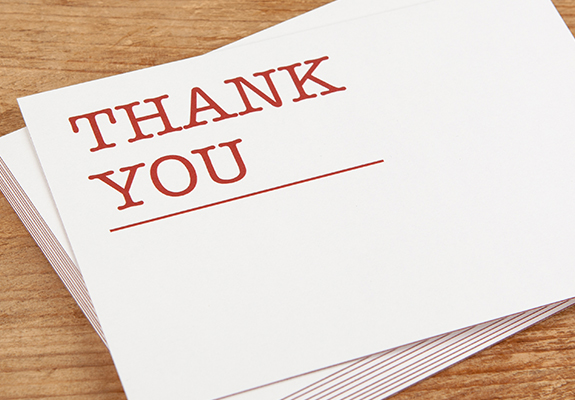 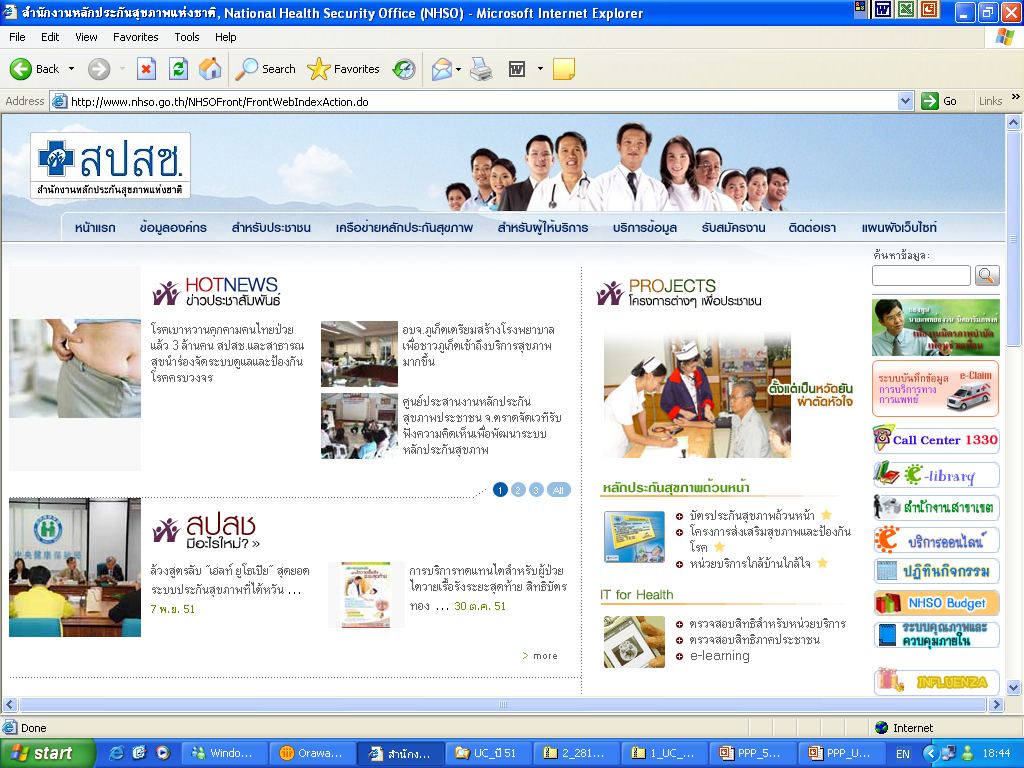 การตรวจสอบ
การโอนงบประมาณ
จากกองทุนหลักประกันสุขภาพ
34
การตรวจสอบการโอนงบประมาณค่าการจัดบริการวัคซีน
การตรวจสอบการโอนงบประมาณค่าการจัดบริการวัคซีน
การตรวจสอบการโอนงบประมาณค่าการจัดบริการวัคซีน
รายงานการจ่ายเงินกองทุน
การตรวจสอบการโอนงบประมาณค่าการจัดบริการวัคซีน
ค้นหาเอกสารการโอนเงินแยกตามหน่วยงาน
การตรวจสอบการโอนงบประมาณค่าการจัดบริการวัคซีน
การตรวจสอบการโอนงบประมาณค่าการจัดบริการวัคซีน
การตรวจสอบการโอนงบประมาณค่าการจัดบริการวัคซีน
การตรวจสอบการโอนงบประมาณค่าการจัดบริการวัคซีน
การตรวจสอบการโอนงบประมาณค่าการจัดบริการวัคซีน
การตรวจสอบการโอนงบประมาณค่าการจัดบริการวัคซีน